Гироскоп. Таймеры, сигналы. Движение по гироскопу
1
Гироскоп
Гироскоп выдает  угловые скорости в трех измерениях.
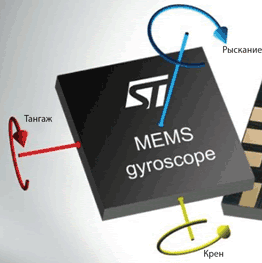 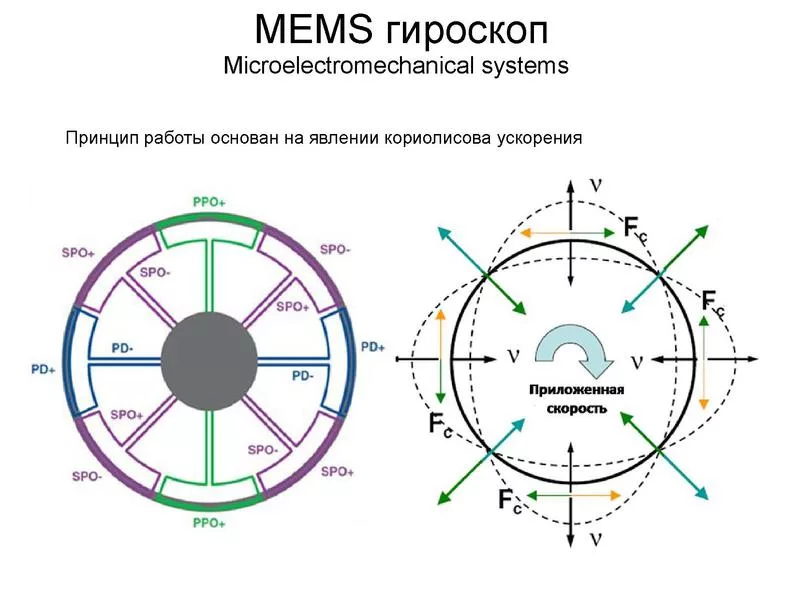 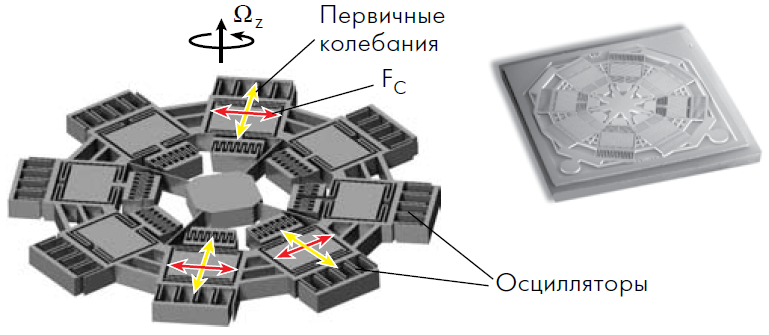 Другими словами, гироскоп показывает, с какой скоростью робот вращается вокруг своих осей. Используя гироскоп, можно рассчитать угол, на который отклонился робот, если известно время между измерениями (эти промежутки должны быть малы).
Задачи
Задача 1.4.1. Реализовать программу с постоянным вычислением угла рысканья по данными угловой скорости робота. Выводить значение угла рысканье на экран робота.
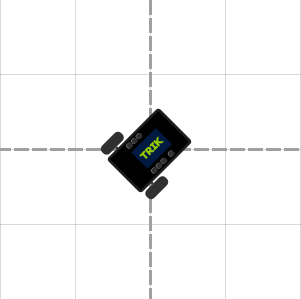 45
0
3
Гироскоп
Расположение осей на контроллере ТРИК
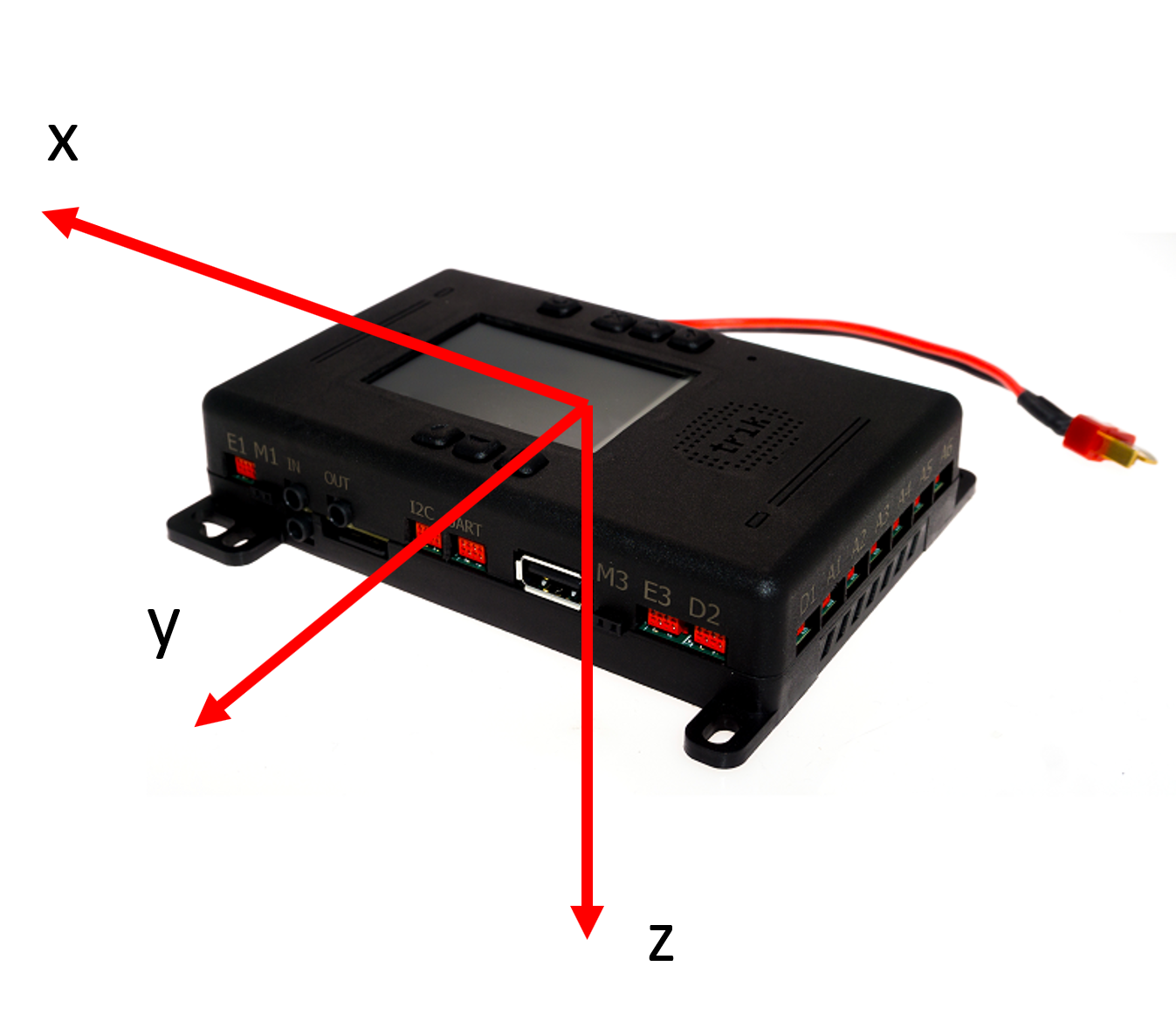 Гироскоп - калибровка
Калибровка гироскопа на роботе ТРИК
# рекомендуется калибровать гироскоп на реальном роботе не менее 1 минутыbrick.gyroscope().calibrate(60000)
script.wait(61000) 
# получение параметров калибровки, которые можно использовать в основном скрипте вместо
# полной калибровки, чтобы не ждать минуту
param = brick.gyroscope().getCalibrationValues()
print(param)
Во время калибровки вычисляется смещение нуля в течение указанного времени и инициализируется гироскоп этим параметром, сбрасываются текущие углы наклона.
# пример передачи откалиброванных параметров вместо полной калибровки# для каждого робота вычисляются свои параметрыbrick.gyroscope().setCalibrationValues([-23,32,23,0,40,4024])
Гироскоп - калибровка
Калибровка гироскопа в 2D
# При калибровки в 2D запоминается направление робота, от которого будет
# высчитываться угол. По умолчанию исходное направление строго на восток.
# Долгой калибровки в 2D не требуется.brick.gyroscope().calibrate(200)
script.wait(300)
До калибровки
После калибровки
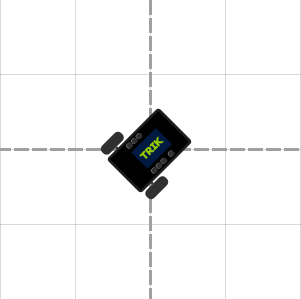 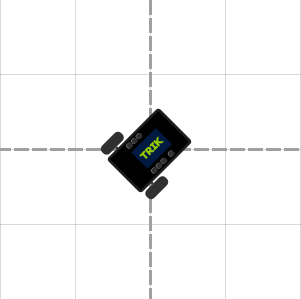 0
45
0
Гироскоп – чтение данных
brick.gyroscope().read()
возвращает массив из семи элементов:
0−2 — угловые скорости по трем осям (в миллиградусах/секунды),
3 — время последнего замера (в микросекундах),
4−6 — углы наклона по трем осям (в миллиградусах).

4 – угол крена (-89 999 до 89 999 миллиградусов)
5 – угол тангажа (-179 999 до 179 999 миллиградусов)
6 – угол рысканья (-179 999 до 179 999 миллиградусов)
Гироскоп
Гироскоп
Задачи
Задача 1.4.2. Реализовать функцию с постоянным вычислением угла рысканья по данным гироскопа, которая будет работать независимо от основного цикла программы.
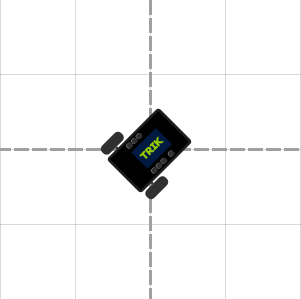 45
0
10
Таймеры. Сигналы
timer - cоздаёт и возвращает таймер, посылающий сигнал timeout каждые n миллисекунд
def hello():
	print(“Привет, друг!”)

# создаем таймер с таймаутом 1000 мс
tim = script.timer(1000) 
# подписываем функцию hello на срабатывание по таймеру
tim.timeout.connect(hello)
# Программа будет работать еще 5 секунд, в течение которых будет срабатывать «звонок» таймера и выполнятся функция hello
script.wait(5000) 
tim.stop()
Задачи
Решение задачи 1.4.2.
def getYaw():
  yaw = brick.gyroscope().read()[6] # считываем угол рысканья
  yaw /= 1000 # миллиградусы переводим в градусы
  print(yaw)

# создаем таймер с таймаутом 100 мс
tim = script.timer(100) 
# подписываем функцию getYaw на срабатывание по таймеру
tim.timeout.connect(getYaw)
# Программа будет работать еще 5 секунда, пока будет выводиться показание угла рысканья
script.wait(5000) 
tim.stop()
Вычисление абсолютного угла
Гироскоп возвращает относительный угол: когда робот, поворачиваясь, пройдет значение 179 градусов, контроллер выдаст значение -179, т.к. диапазон угла рысканья [-179 999, 179 999]  в миллиградусах

Давайте научимся вычислять абсолютный угол в режиме реального времени, чтобы определять повороты на 180, 270, 360 градусов и т.д.

Для этого будем определять, что при повороте, робот прошел границу в одну или другую сторону (в + или -). В общую формулу введем период 360 градусов с множителем n. direction = yaw + n * 360
Для определения прохождения границы можем проверить разницу между двумя показаниями гироскопа: предыдущим и текущимdeltaYaw = yaw – yawOld
Вычисление абсолютного угла
Выберем интервал, с которым будем сравнивать разницу. Робот может вращаться с разной скоростью и при переходе границы могут быть разные показания. Например:
Выберем диапазон 80 градусов (+- 40 от границы). Тогда разница показаний не должна превышать: 160–(-160) = 320 или (-160)–160 = -320
В зависимости от знака разницы будем увеличивать или уменьшать множитель периода n на 1. Множитель показывает сколько проходом мы сделали через границы показания гироскопа в одну или другую сторону.
Вычисление абсолютного угла
# создаем таймер с таймаутом 100 мс
n=0
yawOld = 0
direction = 0 
def getYaw():
  global direction, yawOld, n
  yaw = brick.gyroscope().read()[6]/1000
  deltaYaw = yaw – yawOld
  yawOld = yaw 
  if abs(deltaYaw) > 320: # способ 1
    if deltaYaw < 0: 
      n += 1
    else:
      n -= 1    
  direction = yaw + n * 360

tim = script.timer(100) 
tim.timeout.connect(getYaw)
script.wait(15000)
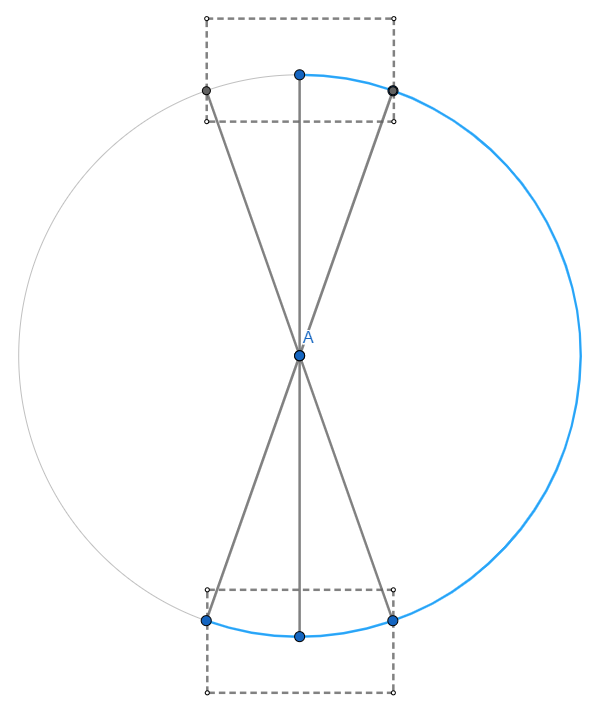 -160
160
n++
При переходе от «+» угла на «-» увеличиваем n на 1,
При повороте в другую сторону – уменьшаем.
Вычисление абсолютного угла
# создаем таймер с таймаутом 100 мс
n=0
yawOld = 0
direction = 0 

def getYaw():
  global direction, yawOld, n
  yaw = brick.gyroscope().read()[6]/1000
  deltaYaw = yaw – yawOld
  yawOld = yaw
  n += -round(deltaYaw/320) # способ 2
  direction = yaw + n * 360

tim = script.timer(100) 
tim.timeout.connect(getYaw)
script.wait(15000)
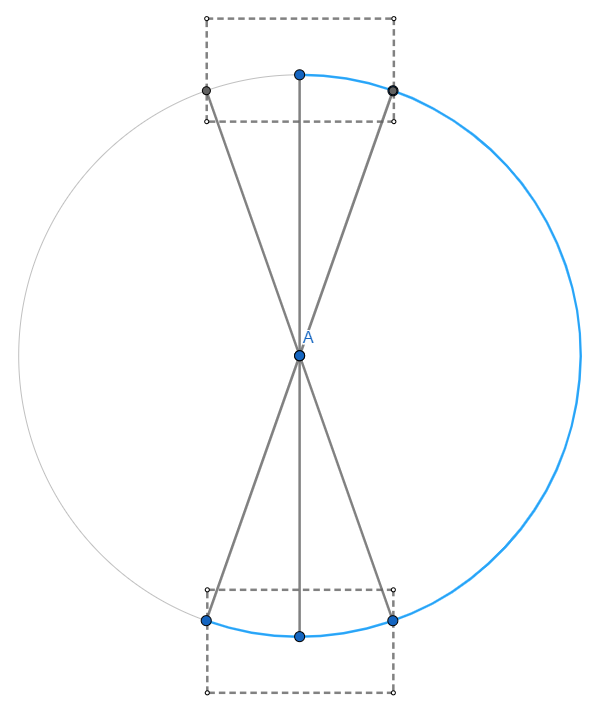 -160
160
n++
При переходе от «+» угла на «-» увеличиваем n на 1,
При повороте в другую сторону – уменьшаем.
Задачи
Задача 1.4.3. Реализовать функцию с постоянным вычислением абсолютного угла рысканья direction по данным гироскопа, которая пересчитывает каждые 100 мс. Реализовать функцию вывода в консоль абсолютного угла direction, которая срабатывает каждые 300 мс.
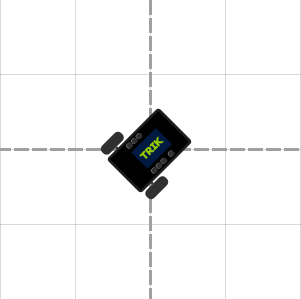 45
0
17
Задачи
Задача 1.4.4. Используя функцию вычисления абсолютного угла по таймеру из предыдущих задач, реализовать функцию движение на заданное расстояние s, c заданной скоростью v и с выравниванием на текущее направление робота. Для выравнивания использовать П-регулятор.
18
Движение с  выравниванием по углу
# движение с выравниванием на угол alpha# направление движение задает знак v
def runGyro(v, s):
  global direction
  dir = direction
  en = s * cpr / (math.pi * d) # пересчет см в энкодеры
  kp = 1
  brick.encoder(E3).reset()
  
  while abs(brick.encoder(E3).read()) < en:
    err = dir – direction
    u = kp * err
    brick.motor(M3).setPower(v - u)
    brick.motor(M4).setPower(v + u)
    script.wait(10)
  
  brick.motor(M3).setPower(0)
  brick.motor(M4).setPower(0)
Задачи
Задача 1.4.5. Используя функцию вычисления абсолютного угла по таймеру из предыдущих задач, реализовать функцию поворота на заданный угол alpha, с корректированием угла. Для корректировки угла использовать П-регулятор ил ПИ-регулятор.
20
Поворот по углу
# поворот на угол alpha с точность до eps градусов# направление поворота задает знак alpha
def rotateGyro(alpha):
  global direction
  beta = direction + alpha	
  eps = 2 # погрешность, с которой поворачиваем на угол
  kp = 0.8
  while abs(beta - direction) < eps:
    err = beta – direction
    u = kp * err
    brick.motor(M3).setPower(-u)
    brick.motor(M4).setPower(u)
    script.wait(10)
  
  brick.motor(M3).setPower(0)
  brick.motor(M4).setPower(0)
Задачи
Задача 1.4.6. Написать программу точного перемещения мобильного двухмоторного робота по заданной траектория с использованием показаний гироскопа. Реализовать движение вперед-назад и повороты на угол в виде отдельных функций.
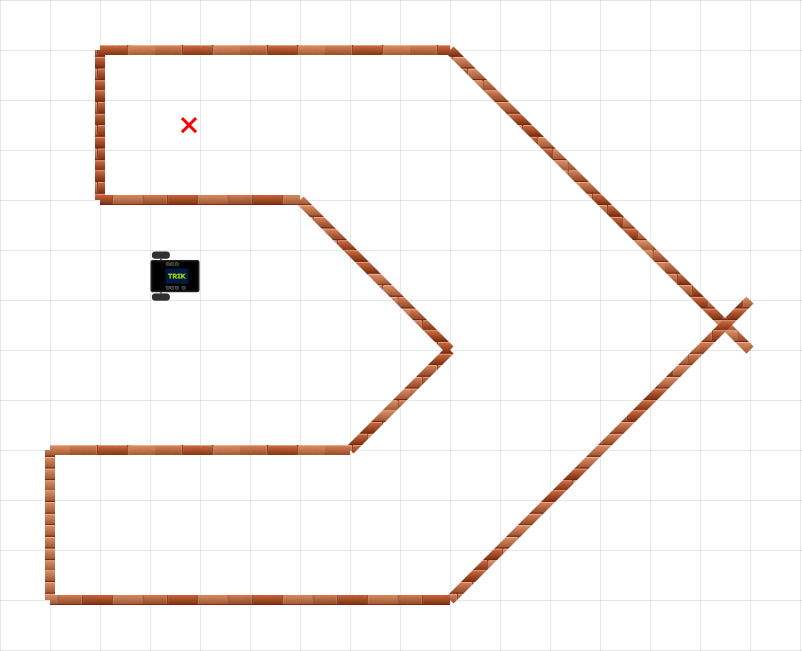 70
?
17.5
17.5
траектория движения
размер в см
17.5
?
85.5
22
Вопросы
Для чего нужна калибровка гироскопа?
Насколько совпадают показания углов гироскопа с реальными углами?
Почему возникает погрешность в показаниях гироскопа?
Какую пользу дает знание о направлении робота?
23
24